Kemotaksonomik Verilere Dayalı Filogeniler
1970’lerin başına kadar, kemotaksonomi, bitki sistematiğinde göze çarpan bir etki yapmış ve sekonder metabolitlerin dağılımını hesaba katan yeni sınıflandırma sistemleri geliştirilmiştir.
Özellikle, Dahlgren tarafından üretilen sistem, bu metabolitlerin dağılımına önem vermiş ve bitkilerin sıralarının, önerilen filogenetik ilişkileri göstermek için kendisinde kümelendiği, Dahlgren’in ‘iki boyutlu bir iskelet’ olarak adlandırdığı bir şekilde sunulmuştur.
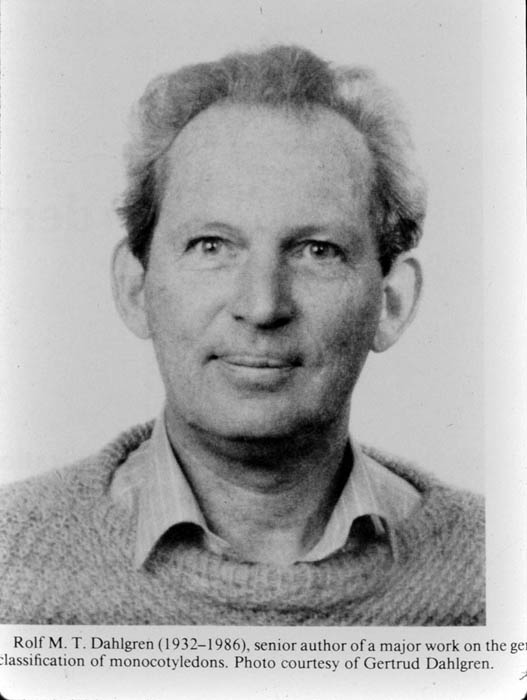 Dahlgren’in iskeleti, kemotaksonomistlere, Angiospermae için filogenetik bir sınıflandırma sistemine karşı bilinen dağılım kalıplarının haritasını çıkarmak için bir fırsat vermiştir. 
Bu tür analizlerin sonuçları oldukça açıklayıcıdır. 
Özel sekonder metabolitlerin ilgili olmayan gruplarda ortaya çıkabilmesinden dolayı pek çok kemotaksonomist için biraz da can sıkıcıdır. 
Bu, bahsedilen neredeyse tüm metabolit çeşitleri için, Caryophylliflorae’ye sınırlı kaldığı görülen betalainler ve Brassicales’teki glukozinolatlar hariç, tekrar edilebilir bir kalıptır.
Bu gözlemlerden çıkarılan kaçınılmaz sonuç, belirli yapısal tipli bir sekonder metabolitin ekspresyonunun neredeyse her zaman, çeşitli vesilelerle ortaya çıktığıdır. 
Sonuç olarak, iki taksonda metabolitin yapısal bir tipinin eş oluşumu, monofiletik bir ilişkiyi göstermek için alınamaz. 
Bu kimyasal karakterlerin sistematik değeri, kökeni ve yapısı açısından net bir şekilde tanımlanmış olmasına rağmen, geleneksel morfolojik markerlarda olduğu gibi bir sistematikçi tarafından yorumlanmasının sorun haline gelmesi anlamına gelir.
Kimyasal kaydı genellikle araştırma aşamasında herhangi bir takson için sadece bölük pörçük olduğunu göz önüne alındığında, bu, onları, yüksek hiyerarşik seviyelerdeki çalışmalarda markerlar olarak sınırlı bir değer haline getirmektedir.
Kimyasal Verilerin Nümerik Metotlarla Değerlendirilmesi
NÜMERİK TAKSONOMİ
Benzerliklerin nümerik yöntemlerle değerlendirilmesi ve bu temele göre hiyerarşik sınıflandırmanın olabildiğince nesnel şekilde, yüksek tekrarlanırlıkla yapılmasını amaçlayan yaklaşımdır.
Kimyasal Verilerin Nümerik Metotlarla Değerlendirilmesi
Sekonder metabolitlerin sahip olması gereken bir avantaj, biyosentetik yolak bilindiği zaman, evrimsel anlamlara sahip olan olayları belirlemenin mümkün olmasıdır. 
Bu nedenle, kimyasal profillerin anlamlarını değerlendirmede sayısal metotların kullanılması avantajlıdır.
Kimyasal Verilerin Nümerik Metotlarla Değerlendirilmesi
A
B
C
D
Bunun ilk örneği, bireysel flavonoidlerin bulunuşu ya da bulunmayışını temel alan her tür için “flavonoid puanlarının” üretildiği, Bate-Smith (1973) tarafından yapılan Geranium’un flavonoidlerinin bir analizi olmuştur. 
Bu puanlar, bireysel türlerin “nispi ilerlemesini” tanımlamak için kullanılmıştır.
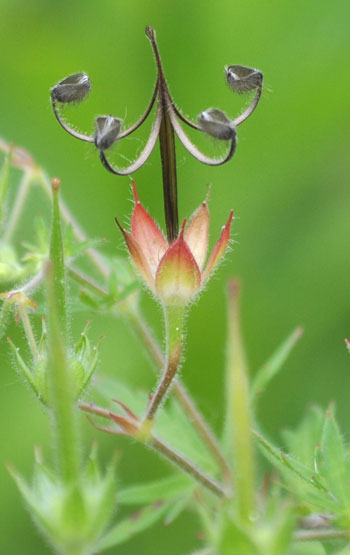 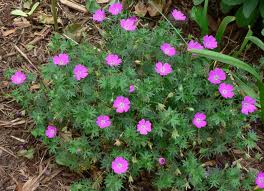 Kimyasal verileri sayılara çevirmenin ana savunucularının Gottlieb ve çalışma arkadaşlarıdır. 
Benimsenen yaklaşım, yapısal iskeletleri belirlemek ve sonra, ilave oksidasyon ve yerine koyma gibi değiştirici olayları tanımlayarak, seçilen bir bileşiğin ilgili ilerlemesiyle bağlantı kuran pozitif veya negatif puanlar tahsis etmek olmuştur.
Diğer taraftan, bir dizi taksondan elde edilen karşılaştırılabilir kimyasal veri setleri arasında “benzerlik derecelerini” değerlendirmek için analitik metotlar artarak kullanılmıştır. 
Bu yaklaşımın genişlemesi, hesaplama imkânlarına erişimle baş başa gitmiştir. İlk örneklerin bazısı uçucu yağlar üzerindeki çalışmalardan gelir. 
Adams’ın (1975) Juniperus ashei’nin popülasyonları arasındaki benzerlik analizi çalışması mükemmel bir örnektir.
Yirmi dört popülasyon Juniperus ashei bu takson aralığı boyunca örneklenmiş ve yaprak terpenoidleri gaz/sıvı kromatografisi ile analiz edilmiştir. Populasyon farklılaşması, varyans analizi ve nümerik taksonomi ile incelenmiştir (Adams 1975).
 
Böyle çalışmalar, bugün oldukça sıradandır ve küçük belirsizlik ile tek tek bileşiklerin varlığı, yokluğu ve bolluğu üzerine veri matriksleri tesis etmek nispeten kolay olduğu için, genellikle ya uçucu yağlar veya flavonoidleri içerir. 
Mevcut literatürde, bazı kimyasal verileri içeren kapsamlı kladistik analizlerini görmek olağandır.
Küçük Molekül Kemotaksonomisinin Geleceği
Düşük molekül ağırlıklı metabolitlerin dağılımının incelenmesinin sistematiğe önemli katkıları olmuş ve gelecekte de olacaktır. 
Tespit ve teşhis yöntemleri geliştirildikçe hemen hemen her bileşiğin yapısal tipi için dağılım haritası genişlemekte, bunun sonucu olarak da kemotaksonomistin çalışmaları daha karmaşık bir hâl almaktadır.
Moleküler biyolojinin gelişimi, ekspresyonun durmasından sonra bile, belirli bir yapı veya yapısal iskelet üretimi için genetik bir alt yapının, genomun bir parçası olarak muhafaza edildiğini göstermiştir. 
Bu, daha sonraki bir zamanda tetiklenecek genlerin re-ekspresyonu seçeneğini akla getirmiştir.
Bir başka komplikasyon, herbivor ve patojenler gibi, genellikle çevresel faktörlerle üreticinin etkileşimine bağlantı kuran, sekonder metabolitlerin üretimini etkileyen önemli dış etkiler olduğunun gittikçe kabulüdür. 
Örneğin, iki ilgisiz bitki taksonunun tohum yaymayla ilgili benzer sorunlarla karşı karşıya olduğu durumda, tohum korunması ve uygun tohum yayma ajanlarını cezbetmek için benzer bileşiklerin üretimini kapsayan stratejinin benzer hatlar boyunca evrimleşeceği beklenebilir.
Böyle karıştırıcı faktörler, daha yüksek taksonomik düzeylerde daha büyük bir etkiye sahiptir. 
Daha düşük taksonomik düzeylerde durum kısmen çok daha cesaret verici olmuştur.
MOLEKÜLER BİYOLOJİ VE BİTKİ TAKSONOMİSİ
1980’li yılların başlarından bu yana bitki sistematiğinde özellikle familya ve daha büyük grupların belirlenmesi, sınıflandırmadaki konumlarının saptanmasında DNA dizin analizinin 18S - 26S nükleer ribozomal RNA, yani nrRNA gen grubuna uygulanması çok önemli yer tutmaya başlamıştır.
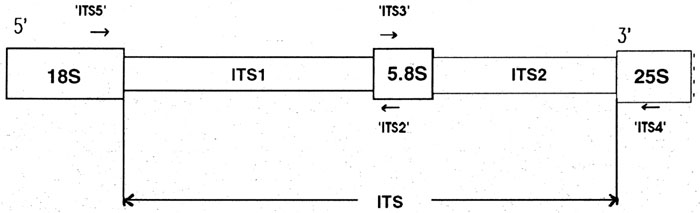 Cp DNA
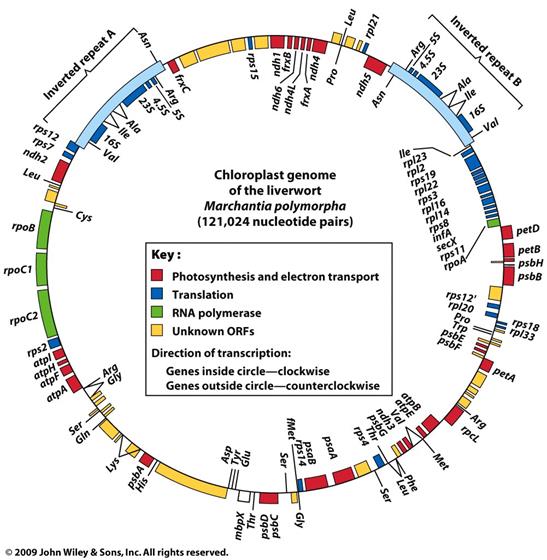 MOLEKÜLER BİYOLOJİ VE BİTKİ TAKSONOMİSİ
Son yirmi yılda, genetik materyalin hızlı dizi analizine izin veren tekniklerin gelişimi,  yepyeni bir kemotaksonomik uğraş alanı açmıştır.
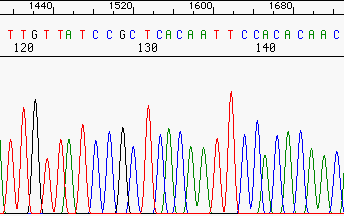 MOLEKÜLER BİYOLOJİ VE BİTKİ TAKSONOMİSİ
Evrimsel önemi olan karşılaştırılabilirlik düzeylerini ihtiva eden filogramların veya kladogramların oluşturulması ile artık, genetik materyalin kendisinin içinde benzerlik ve farklılıkları inceleme imkânı vardır.
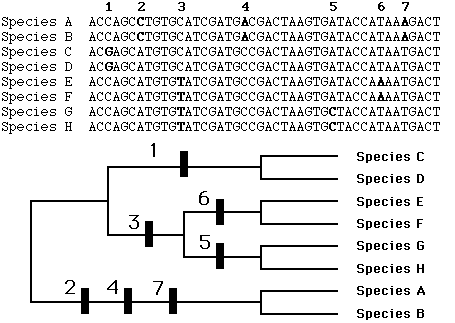 Buna ek olarak, SM biyosentezindeki anahtar enzimlerin genlerinin bazısı klonlanmış ve dizilenmiştir. 
Bu, bitki alemi boyunca böyle genlerin bulunuşunu araştırmaya ve hatta prokaryotlarda orijinlerini araştırmaya olanak sağlamaktadır. 
DNA verileri kullanarak angiospermlerin filogenisi yeniden değerlendirilmiş ve daha önceki girişimlerin yerini almıştır
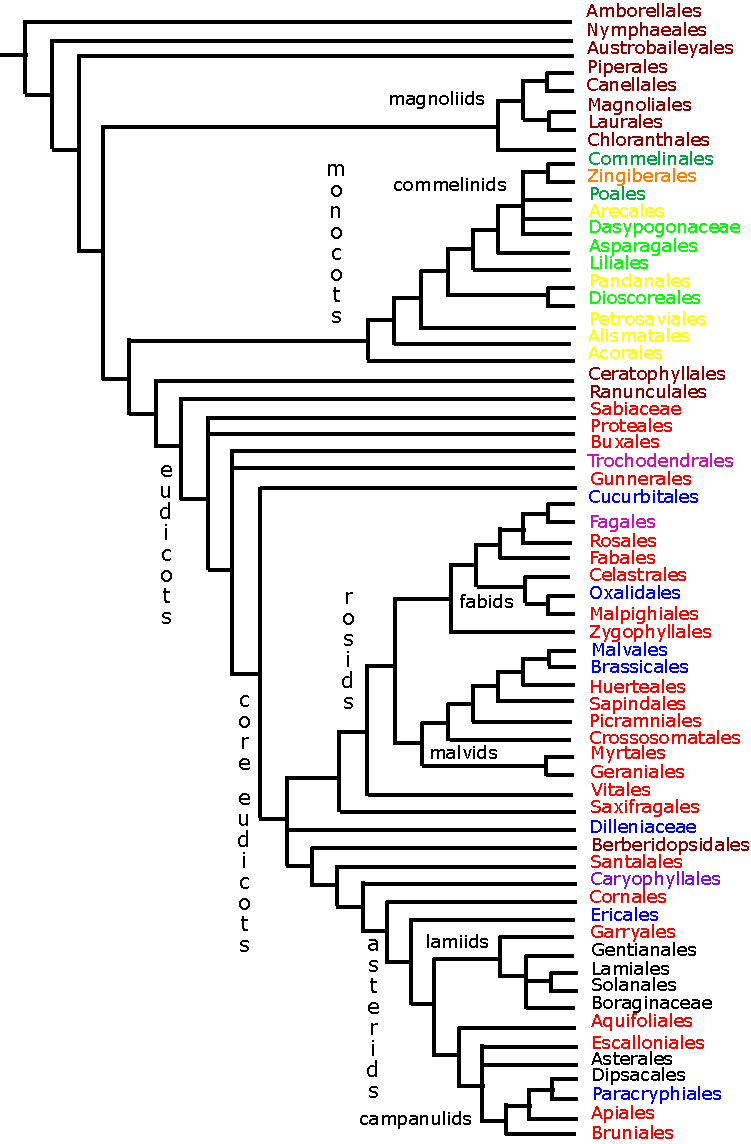